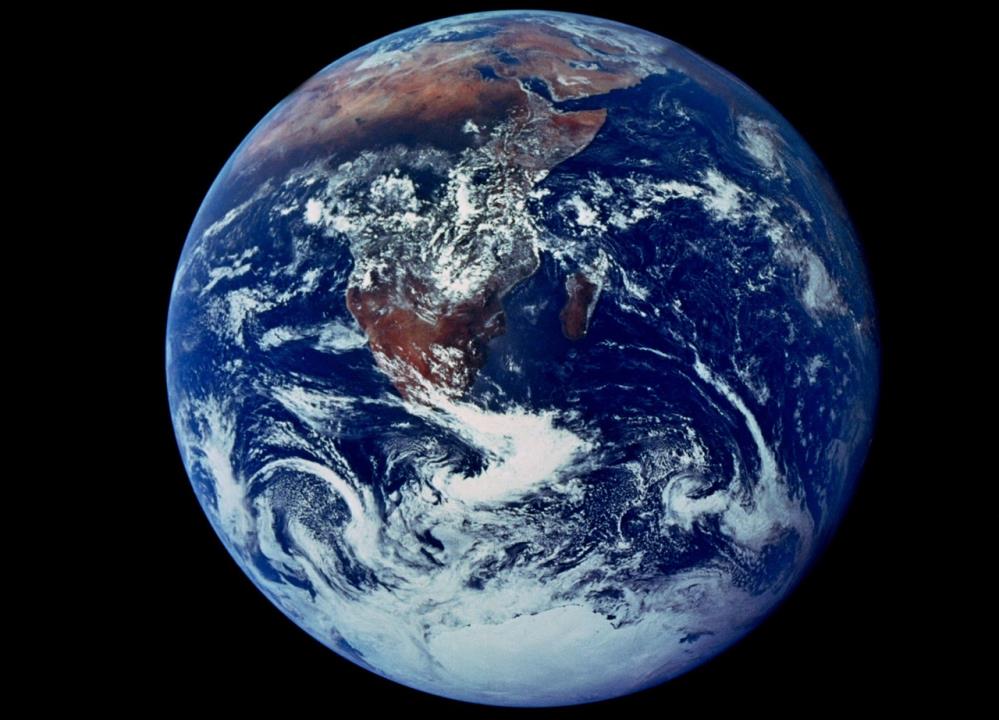 Blue Marble Photo
Dec 1972, Apollo 17
Planetary limits
Learning to flourish within them
Overshooting the limits
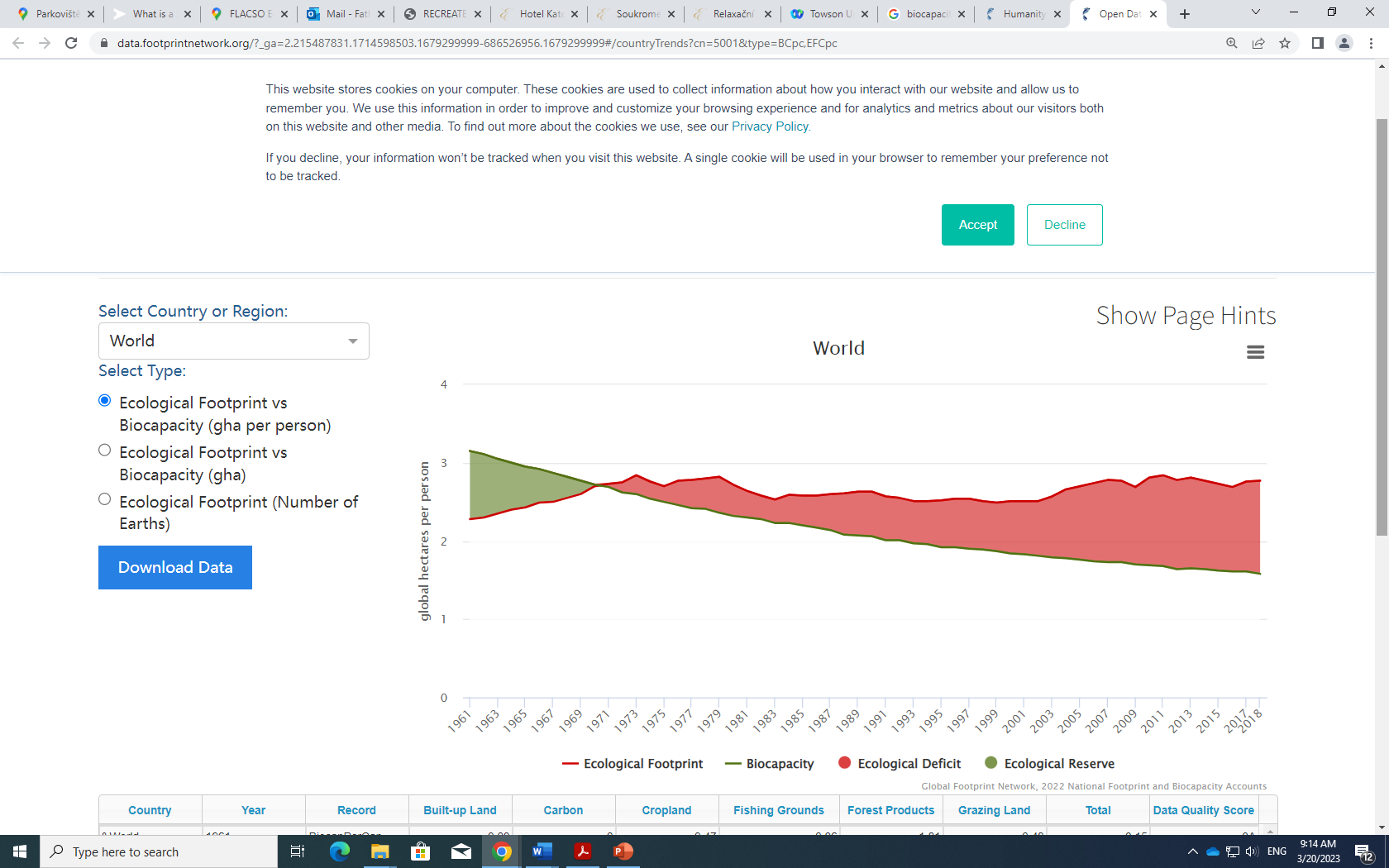 Overshooting the limits – July 25, 2024
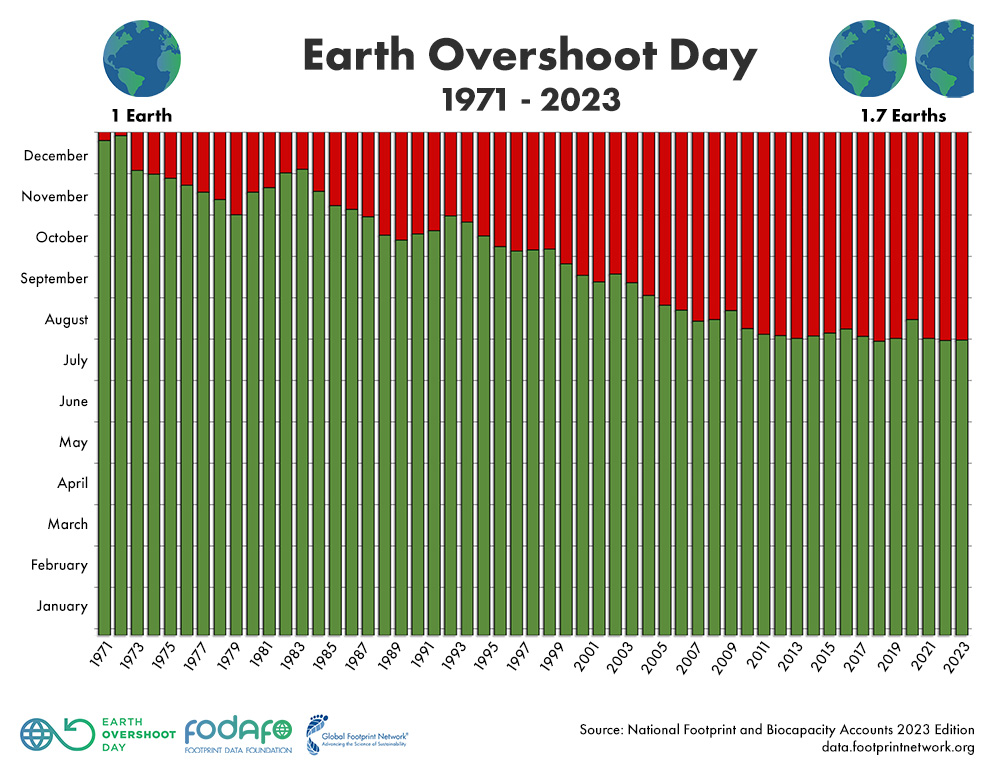 Flourishing within Limits to Growth
Brian D. Fath, Ph.D. – bfath@towson.edu

Professor, Department of Biological Sciences, Towson University, Baltimore, Maryland, USA
Principal Research Scholar, International Institute for Applied Systems Analysis, Laxenburg, Austria
Fulbright Distinguished Chair, Dept of Environmental Studies, Masaryk University, Brno, CR
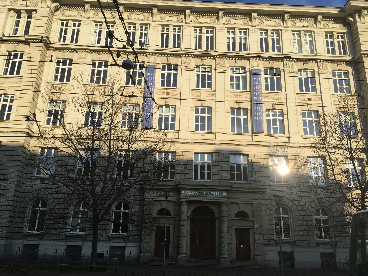 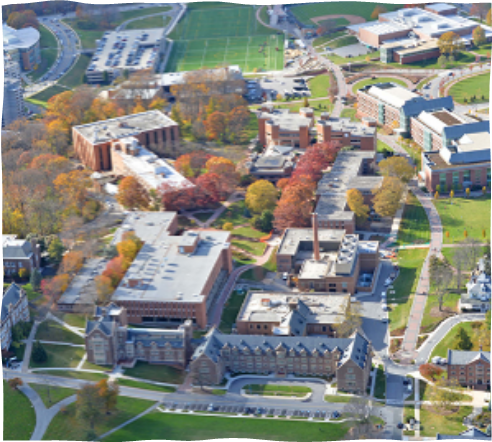 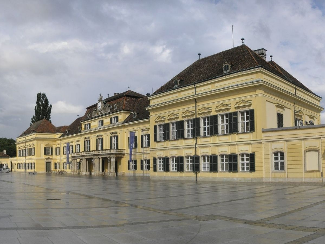 Background
B.S. Physics. B.S. Aeronautics (Miami University, Oxford, Ohio)

Started M.S. program in Aeronautical Engineering, switched to Environmental Science with focus on energy resources (peak oil modelling) (Ohio State University, Columbus, Ohio)
During this time exposed to systems ecology (Patten, Odum, Jorgensen), ecological economics (Daly, Costanza), environmental history and philosophy (Cobb, Rawls, Cronon)

Ph.D. in Systems Ecology developing and applying network methods for whole system analysis – direct and indirect effects. (University of Georgia, Athens, Georgia)

Currently, applying these approaches on socio-economic-ecological networks, namely urban metabolism, food-energy-water, regenerative economy, etc.
Course Goals:
To provide students with a basic understanding of the environment as a system including the biological, physical, and chemical foundations of ecosystem services

2. To understand how nature provides resources and constraints to socio-economic development and to students’ everyday life.

3. To learn how human activities impact and interfere with this ecological functioning

4. To explore how human activities could promote sustainable, win-win, flourishing outcomes within these limits




Course Outline: Arranged in 6- 3 hour blocks; specific readings (in bold) from Encyclopedia of Ecology, Fath and Jørgensen (eds). 2019. Elsevier.
Feb 29 - 3 hours (virtual) 12:00–15:00 CET
Lecture 1: 	Systems thinking: Where it comes from and where it goes; 	Human Ecology; Energy resources
Readings: 	Ecological Systems Thinking: D W Orr; Human Ecology: Overview: F Steiner  


March 7 - 3 hours (virtual) 12:00–15:00 CET
Lecture 2: 	Natural ecosystems, ecological succession, ecosystem services; Limits to Growth
Readings: 	Ecosystem Services: K A Brauman and G C Daily; Limits to Growth: B D Fath  


March 14 - 3 hours (virtual) 12:00–15:00 CET 
Lecture 3: 	Flourishing within limits 
Readings: 	Flourishing within limits: Jørgensen et al. 2015 Chapters 1, 2 & 3 
	Student groups to lead the chapters

March 20	???
March 21 - 3 hours In person 12:00–15:00 CET
Lecture 4: 	Flourishing within limits 
Readings: 	Flourishing within limits: Jørgensen et al. 2015 Chapters 4, 5 & 6
	Student groups to lead the chapters


March 28 - 3 hours (virtual) 12:00–15:00 CET 
Lecture 5: 	Flourishing within limits; summary 
Readings: 	Flourishing within limits: Jørgensen et al. 2015 Chapters 7, 8 & 9 
	Student groups to lead the chapters


April 4 - 3 hours (virtual) 12:00-15:00 CET 
Lecture 6: 	A path to Sustainability
Readings: 	Ecological Footprint: M Wackernagel and J Kitzes
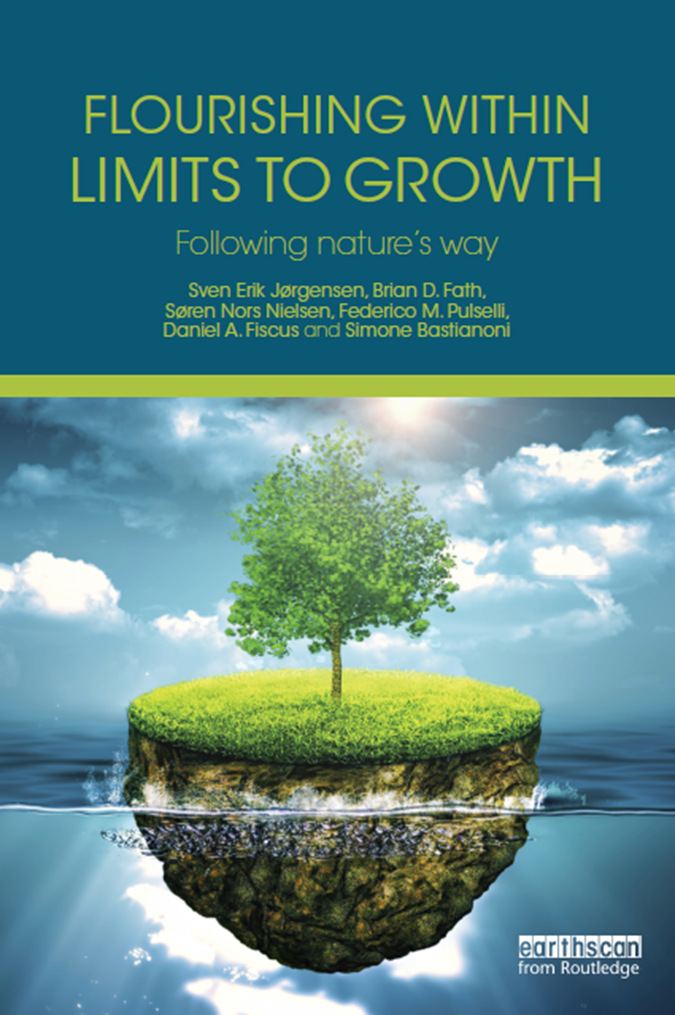 Introductions
“The greatest discovery of the past century had nothing to do with nuclear physics, or computer science, or genetic engineering.  Rather it was the discovery of the essential connectedness of life and environment.”
				Orr 2019


“It is a century now since Darwin gave us the first glimpse of the origin of species.  We know now what was unknown to all proceeding caravan of generations: that men are only fellow-voyagers with other creatures in the odyssey of evolution.  
				Leopold 1949
Moving toward the Ecozoic!!
Professor David Orr
Oberlin College
Paul Sears Distinguished Professor of Environmental Studies and Politics Emeritus
Senior Advisor to the Oberlin College President

Systems thinker, writer, and orator.
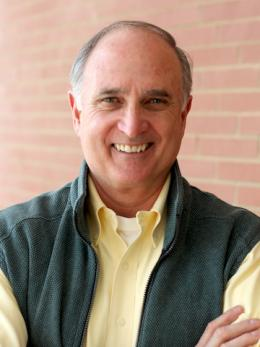 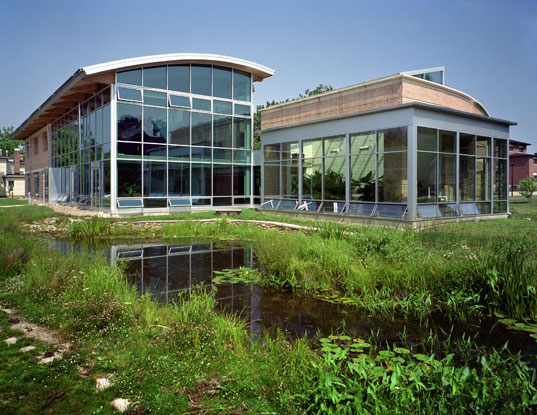 Oberlin’s Environmental Science Building:

Adam Joseph Lewis Center, was named by an AIA panel in 2010 as “the most important green building of the past 30 years,” and as “one of 30 milestone buildings of the twentieth century” by the U.S. Dept of Energy.
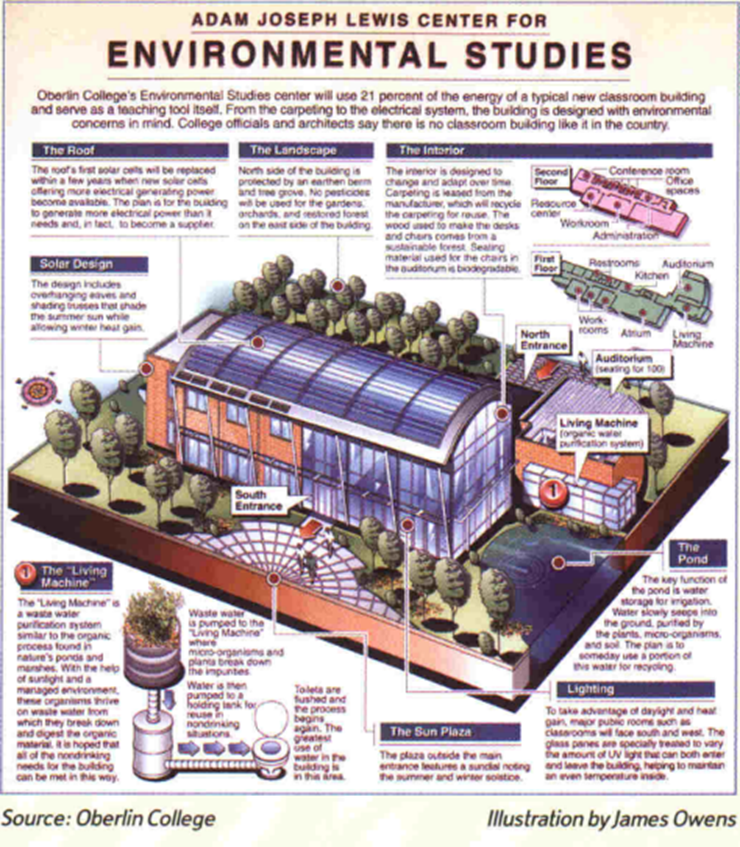 “Systems thinkers see the world as networks of interdependence” Orr, 2017, p. xv
“There is no such thing as autonomy; there is only a distinction between responsible and irresponsible dependence” p.116  - Berry 1977
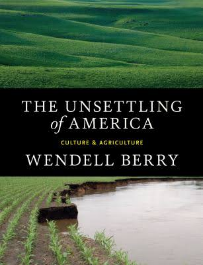 Systems thinking
“We live in a web of obligations and relationships that transcend the conventional boundaries by which we organize academic disciplines and bureaucracies” Orr, 2017, p. xv
“humans have appropriated the majority of the planet’s net primary productivity” Orr, 2017, p. xvi
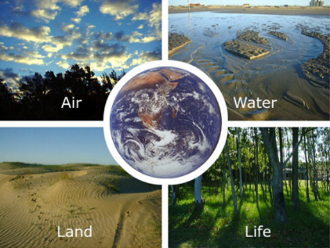 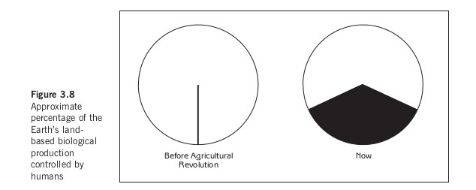 Environmental education – gaining Eco-literacy
should constitute a comprehensive lifelong education … and the provision of skills and attributes needed to play a productive role toward improving life and protecting the environment with due regard given to ethical values. 

By adopting a holistic approach, rooted in a broad interdisciplinary base, it recreates an overall perspective which acknowledges the fact that natural environment and manmade environment are profoundly interdependent….
			UN-sponsored Conference at Tbilisi, Georgia, 1978
the idea of interrelatedness has yet to take hold of us in a deep way.  

We still live in thrall to a world created by Descartes, Bacon, Galileo, and their heirs who taught us to dissect, divide, parse, and analyze by reduction but not how to put things back together or see the world as systems and patterns.
			Orr, 2019
What educational experiences have had the most effect on you?


How can the current educational system be reformed to focus on these items?


How will education be different in the future?
AN ASSIGNMENT FOR THE CAMPUS
Does four years at college make you a better planetary citizen?
 
Does this college contribute to the development of a sustainable regional economy or, in the name of efficiency, to the processes of destruction?
Examine resource flows on campus: food, energy, water, materials, and waste
Where does stuff come from?  Where does it go?

“No student should graduate without understanding how to analyze resource flows and without the opportunity to participate in the creation of real solutions to real problems.”
Ecological literacy
Every student should graduate with basic comprehension of:
the laws of thermodynamics 
the basic principles of ecology 
carrying capacity 
energetics 
least-cost, end-use analysis 
how to live well in a place 
limits of technology 
appropriate scale 
sustainable agriculture and forestry 
steady-state economics 
environmental ethics
Are you learning these topics
Pause
Understanding Reality
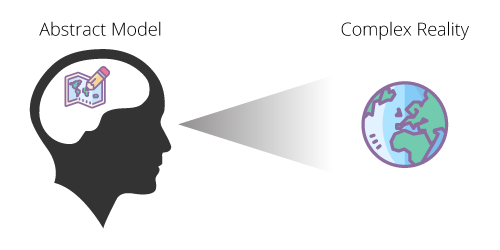 Complex Reality
Abstract Model
Modelling Function
Understanding Reality
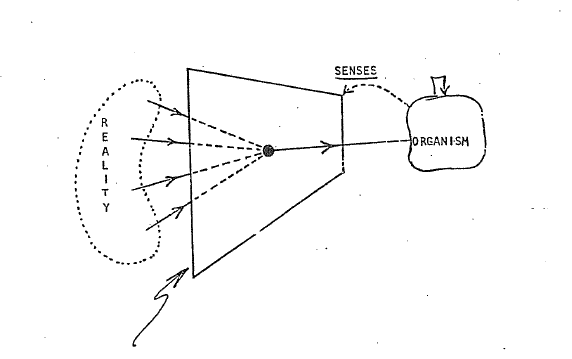 The filter or “corruption”
Patten - Systems Ecology lecture notes
System
(Self, Species, City,
State, Nation)
Environment
Fragmentation:What we get wrong about Environment
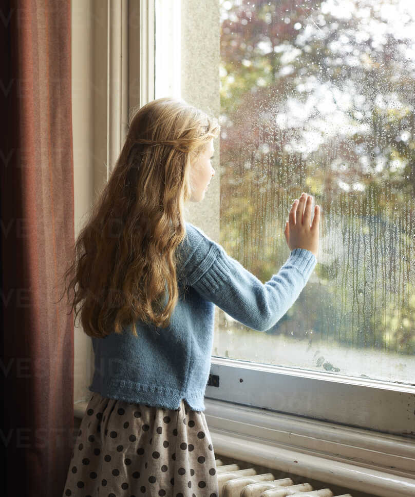 Separation and fragmentation of the system from its environment
Environment is “out there”
Old perspective, dichotomy between system and environment
System
New perspective, system is focus of two environments
Environment
H
Input Environment
Output Environment
Input environ
Hj
Hj
Hj
Hj
Hj
Hj
Hj
Output environ
Environment
System
Object 
Hi
Feedback
Any object/system is inseparable from its TWO ENVIRONMENTS
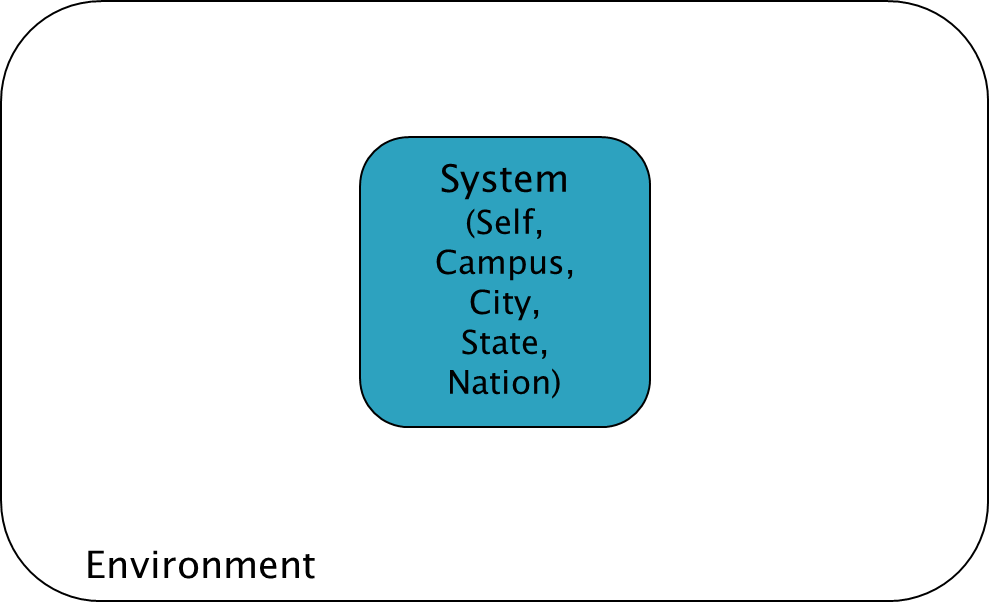 “What is Environment”
The concept of … place becomes simplified as ‘the environment’ that is, what surrounds us. 
Once we see our place, our part of the world, as surrounding us, we have already made a profound division between it and ourselves. 
We have given up the understanding - dropped it out of our language and so out of our thought - that we and our country create one another, depend on one another, are literally part of one another; 
our land passes in and out of our bodies just as our bodies pass in and out of our land; all who are living as neighbors here, human and plant and animal, are part of one another, and so cannot possibly flourish alone; 
our culture must be our response to our place, our culture and our place are images of each other and inseparably from each other, and so neither can be better than the other. 
Berry (1977, p. 24).
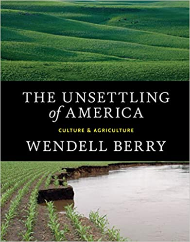 How are ways that you depend on the environment?
The environment is not “out there”, but rather in you and on you, a part of you
Homework – identify 1 mineral element that is used in the making of your smart phone, describe where it comes from and the extraction methods to get it.  
What happens to it when you are done with the phone?
Post your findings on the Blackboard discussion page.
Systems Perspective
See how things are connected and interrelated
Where does it come from?
Where does it go?

Complex – many parts, many interactions
Adaptive – respond and change
Systems – set of parts interacting together to function as a whole
In other words, the action intended to solve the problem actually makes it worse because unintended side effects change the system & end up exacerbating the problem.
Unintended consequences
Acid precipitation/rain
Ozone depletion
Eutrophication
Global climate change
Automobile dependency
…
All of today’s major environmental problems emerge from yesterday’s solutions.
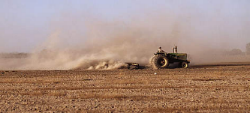 Soil erosion
Environmental challenges are symptoms of deeper problems
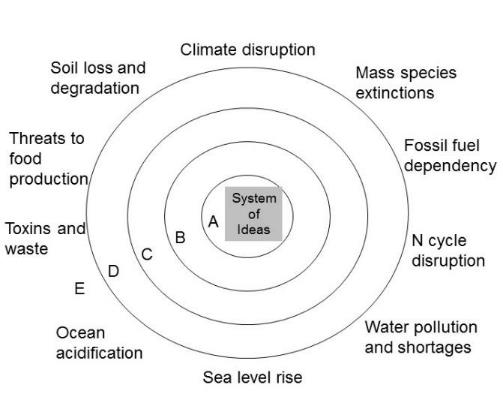 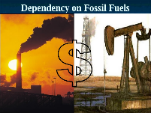 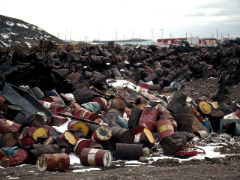 Toxins and waste
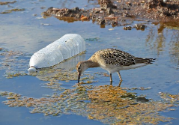 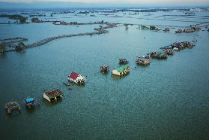 Automobile dependency
Water pollution
Sea level rise
Human Ecology summary
Humans are part of the biosphere; 
We are living organisms like other animals in many respects, but
we have an advanced social organization, and 
the ability to extract and use energy and resources that characterizes us and our impacts on the planet.
That does not make us independent from the environment though
Flourishing within limits to growth
Recognize physical, planetary boundaries and capacities
Understand sustainable system design and function
Act accordingly, in all things, at all times, as part of a routine with nature
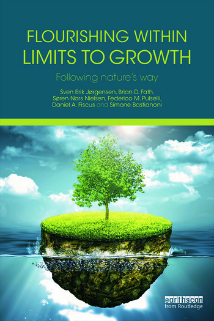